Electrochemistry Numerical Lecture 2
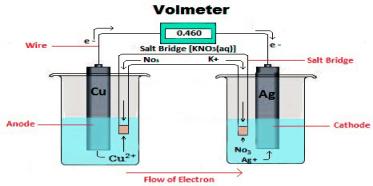 Prof. Rajesh M Kharatmol
Dept. of Chemistry, RSBM Aundh
In this lecture we will learn…..
How to calculate Molar conductance
How to calculate Equivalent conductance
When Specific conductance & specific resistance is Given
Numerical-2
Solution…..
Numerical 3
Solution…..